IMCOM’S PERSONNEL RECOVERY  BRIEFING
Our mission is to provide Soldiers, Civilians and their Families with a quality of life commensurate with the quality of their service.
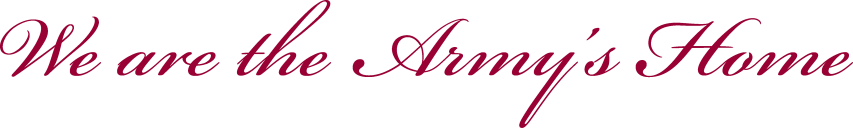 PERSONNEL RECOVERY
PURPOSE
Awareness 
 Train senior leadership
 Train the trainer
PERSONNEL RECOVERY
The Army’s Definition of Personnel Recovery (PR) - The Sum of military, diplomatic, and civil efforts to effect the recovery and return of U.S. military personnel, DOD civilians, and DOD contractor personnel, or other personnel as determined by the Secretary of Defense, who are isolated, missing, detained, or captured (IMDC) in an operational environment.
PERSONNEL RECOVERY
CSA Message
In May of 2005, the Chief of Staff of the Army
   (CSA) released a message on PR. The intent of his message was to impress upon everyone, the importance of PR in the Army. You may
   recognize his main point. “I will never leave a 
   fallen comrade.”  He purposely took this phrase
   directly from the Soldier’s Creed.
PERSONNEL RECOVERY
PR Recent Senior Leader Interest/Guidance
16 May 05 – CSA message on PR  

 22 Jun 05 – DA G3 message on PR

 02 Oct  06 – Chain Teaching Program

 12 May 07 – Mid Cycle Message
PERSONNEL RECOVERY
Summary Senior Leader PR Guidance
Fundamentally, PR is a leadership issue

 Leaders, Soldiers, selected DA civilians and contractors are trained in PR

 Command awareness & senior leader involvement essential 

 Integrate PR training & education into training venues & Professional Military Education
PERSONNEL RECOVERY
TRAINING
HOME STATION PRIOR TO DEPLOYMENT
CRC
CHAIN TEACHING PROGRAM
BASIC COURSES
NEWCOMER’S BRIEFING
PERSONNEL RECOVERY
PR PRE-DEPLOYMENT TRAINING
CODE OF CONDUCT/UCMJ
 OPSEC
 HQDA FRATERNIZATION POLICY
 COLLECTION AND REPORTING INTELLIGENCE INFO
 WARRIOR ETHOS & THE SOLDIER’S CREED
 HOSTAGE INTRODUCTION VIDEO
 HOSTAGE COMMUNICATION VIDEO
 HOSTAGE RESISTANCE TO EXPLOITATION VIDEO
 HOSTAGE EFFECTING RELEASE VIDEO
 LEVEL B HOSTAGE SUMMARY VIDEO
PERSONNEL RECOVERY
IMDC
ISOLATED
 MISSING
 DETAINED
 CAPTURED
PERSONNEL RECOVERY
EXAMPLES OF ISOLATED, MISSING, DETAINED, OR CAPTURED (IMDC)
INDIVIDUALS UNACCOUNTED FOR
Individuals could become unaccounted for as a result of a break in contact while on patrol or during a convoy operation.  During the conduct of full spectrum operations, small elements or individual Soldiers may become separated from their parent unit.  Until the collective actions of the Soldier(s), and their leadership return the Soldier(s) to the positive control of their unit, the Soldier(s) are considered to be Isolated.
PERSONNEL RECOVERY
PEACETIME GOVERNMENT DETENTION
You will be determined to be isolated should you be detained by a foreign government.  During the course of operations, Soldiers may be arrested or otherwise detained by a law enforcement or intelligence agency.  This may take place within the country of operations, or may happen because Soldiers accidentally cross a border into another country.  Individual Soldier actions are very different and are scenario based.
PERSONNEL RECOVERY
AIRCREWS
A crew of an aircraft may have experienced a mishap or have been shot down.  Aircrews are at risk of isolation every time they depart a friendly airfield.  In a conventional warfare scenario, aircraft face a constant threat from surface to air missiles as well as small arms fire.  Even in a counterinsurgency environment, aircrews face an adversarial air defense threat.  In the absence of an enemy threat, an aircraft mishap can cause the crew to become isolated from their parent unit.  In this case, the principal threat may be the forces of nature as opposed to an armed enemy.  Regardless, Army leaders recognize the responsibility to ensure the most expeditious recovery possible.
PERSONNEL RECOVERY
CONVOY PERSONNEL
Convoy personnel could experience a mishap similar to aircrews. Every time a convoy leaves a secure area, it is subject to becoming isolated.  Convoys face the same kinds of threats in the same kinds of environments as aircrews.  Where aircraft are subject to air defense weapons, convoys are vulnerable to IEDs and other forms of ambush.
PERSONNEL RECOVERY
HOSTAGES
A hostage is defined as “somebody held prisoner by a person or group, for example, a criminal or a terrorist organization, until certain demands are met or money is handed over.”  Hostage taking has become a primary tactic of non-state actors throughout the world.  You may have had classes on Law of Land Warfare and been told about the Geneva and Hague Conventions.  These are agreements among governments that provide rules for the conduct of war.  It is important to understand that hostage-takers do not recognize any of these rules.
PERSONNEL RECOVERY
PRISONERS OF WAR
Prisoner of War (POW):  This is relatively self-explanatory.  During the course of military conflicts between nation-states, prisoners will be captured and detained.  The Geneva and Hague Conventions provide for rules of conduct.  These rules apply to captors as well as detainees.
PERSONNEL RECOVERY
YOU WILL NOT BE FORGOTTEN
No American POW or IMDC will be forgotten by the United States.  Every available means will be employed by the United States government to establish contact with, to support, to obtain the release of all prisoners of war and recover all IMDC personnel.
PERSONNEL RECOVERY
SECURING THE RECOVERY OF ISOLATED PERSONNEL
There are three major avenues available to the Army for securing the recovery of isolated personnel. They are known as the Three Personnel Recovery Options. They are:
The Diplomatic Option
The Civil Option
The Military Option
PERSONNEL RECOVERY
DIPLOMATIC OPTION
Diplomatic Option – may involve direct
negotiations between the United States 
Government and other governments
that have detained US personnel.
PERSONNEL RECOVERY
CIVIL OPTION
Civil Option - makes use of international or non-government
organizations such as the Red Cross or Doctors without Borders. 
These organizations may sometimes be in a unique position to 
provide critical information.  They typically establish relationships
with local populations and have considerable influence in the
International Community.
PERSONNEL RECOVERY
MILITARY OPTION
Military Option - the recovery of isolated personnel using
armed forces.
PERSONNEL RECOVERY
THE CODE OF CONDUCT
The Code of Conduct is an executive order and therefore a directive, that describes specific standards of conduct for Soldiers during combat and during capture as a POW.  The Code is intended to provide Soldiers a moral compass during times of confusion and duress.  The Code itself is not part of the UCMJ; however, it ties to specific articles of the UCMJ.
PERSONNEL RECOVERY
ARTICLE I
Members of the Armed Forces have a duty to support the interests and oppose the enemies of the US, regardless of the circumstances, whether in active participation in combat or in captivity.
PERSONNEL RECOVERY
ARTICLE II
Only when evasion is impossible and further fighting would only lead to death, with no significant loss to the enemy, members of Armed Forces should view themselves as "captured.”  Capture does not constitute a dishonorable act if all reasonable means of avoiding it have been exhausted and the only alternative is death.
PERSONNEL RECOVERY
ARTICLE III
It is a duty to resist enemy exploitation by all means available.  A US POW must not seek special privileges or accept special favors at the expense of fellow POWs.
PERSONNEL RECOVERY
ARTICLE IV
Officers and NCOs will continue to carry out their responsibilities and execute their authority in captivity. US POWs, for their own benefit, should organize in a military manner under the senior person. 
Informing or any other action detrimental to a fellow POW, is despicable and is expressively forbidden. A POW who voluntarily informs or collaborates with the captor is a traitor to the United States and fellow POWs.
PERSONNEL RECOVERY
ARTICLE V
The best way for a POW to keep faith with country, fellow POWs, and self is to provide the enemy with as little information as possible. Under the Geneva Conventions, the enemy has no right to try to force a US POW to provide any additional information. A US POW must resist, avoid or evade, even when physically and mentally coerced by all enemy efforts to secure statements or actions that will further the enemy’s cause. If a POW finds that under intense coercion, unauthorized information was unwillingly or accidentally disclosed, then the POW should attempt to recover and resist with a fresh line of mental defense.
PERSONNEL RECOVERY
ARTICLE VI
A member of the Armed Forces remains responsible for personal actions at all times. POWs can expect their actions to be reviewed, both for circumstances of capture and conduct during detention.  This review will recognize meritorious performance as well as investigate allegations of misconduct.
PERSONNEL RECOVERY
CODE OF CONDUCT AND THE UCMJ
Any misconduct would be prosecuted under the applicable article of UCMJ, NOT the Code of Conduct. Those responsible are liable under both the military law (UCMJ) and civil law.
PERSONNEL RECOVERY
The following options are available to train all 
applicable personnel on PR:
  PR DVD
  AKO – PR Website: 
https://www.us.army.mil/suite/page/373835
3.  This briefing
4.  Other briefings on AKO
PERSONNEL RECOVERY
QUESTIONS?
YOU MAY CONTACT THE HQ, IMCOM PR MANAGER, MR. BLAKE RUBIE AT (210) 466-0096/ blake.rubie@us.army.mil